MedLSAM: Localize and Segment Anything Model for 3D CT Images (2023, MIA)
2024.04.23

Seung-Ha Noh
Department of Computer Science
Contents
Introduction

Method

Experiments

Conclusion
1. Introduction
[Speaker Notes: 출처 : https://github.com/Hannibal046/Awesome-LLM]
Introduction
Large-scale Foundation models 유행
Computer vision 분야에서도 다양한 Large-scale foundation 모델들이 개발되고 있음
여러 visual task에 적용되고 있음
대표적인 모델들
CLIP (Radford et al., 2021) – 이미지와 텍스트와의 연관성(유사도) 이해
GLIP (Li et al., 2022) – Object detection + Phrase Grounding
Segment Anything Model(SAM) (Kirillov et al., 2023) – 프롬프트를 활용한 image segmentation
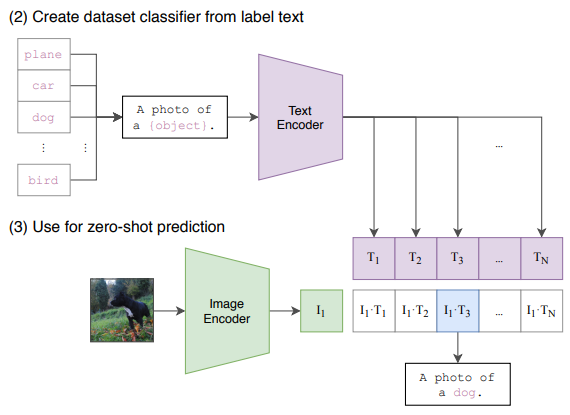 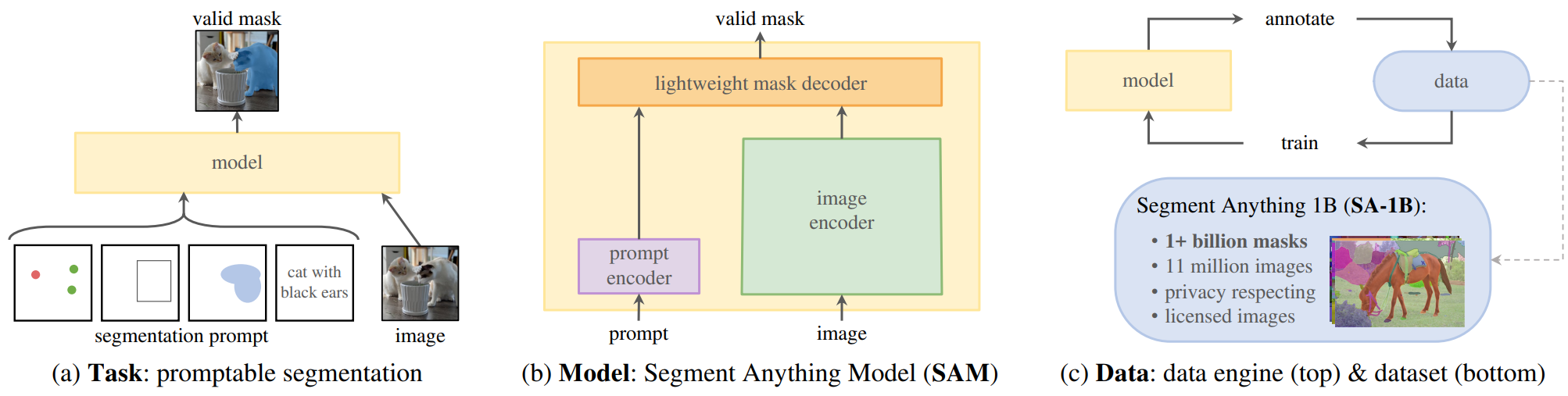 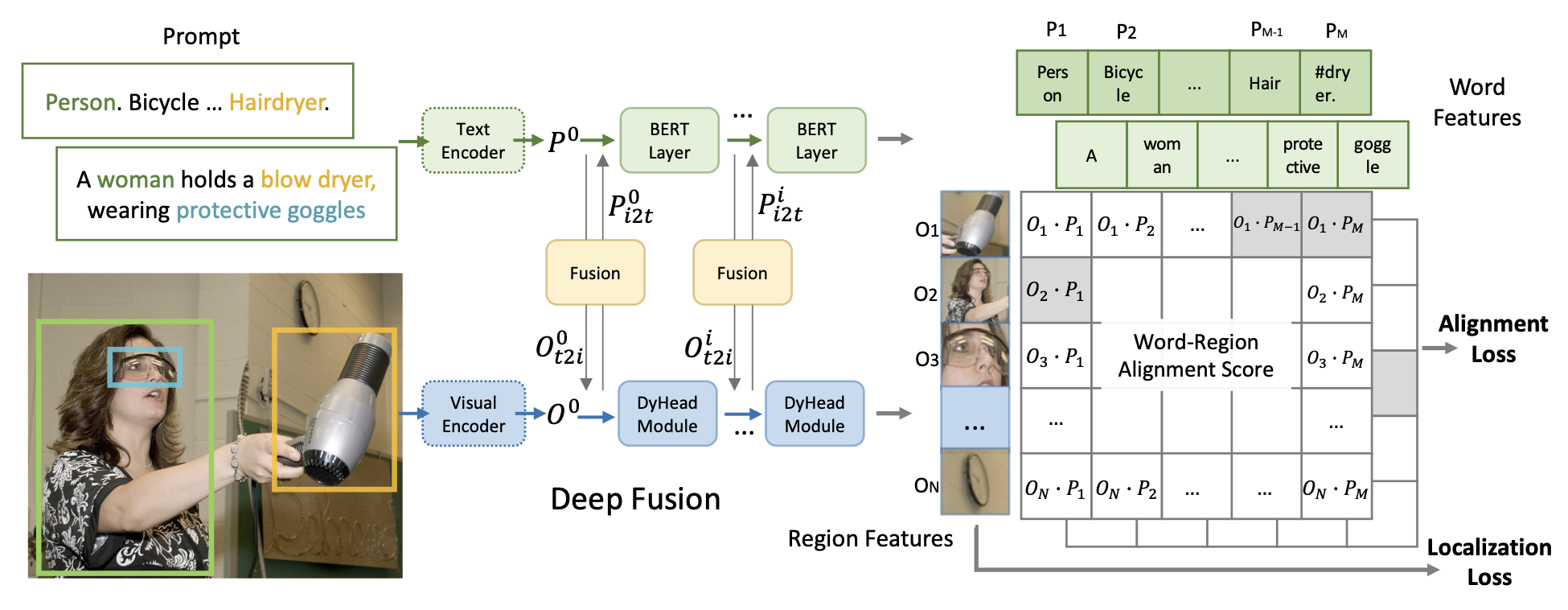 [Speaker Notes: 출처 : https://github.com/Hannibal046/Awesome-LLM]
Introduction
SAM in Medical images
일반 분야에서 범용성을 입증한 SAM을 의료 도메인에 적용하려는 연구들이 활발하게 진행중
Medical SAM Adapter(Wu et al., 2023), MedSAM(Ma et al., 2023) ...
우수한 성능을 보여주고 있지만, 실패하는 시나리오도 존재 => inconsistency
이런 inconsistency는 SAM이 natural image에서 학습된 모델이기 때문

의료영상 도메인으로 적응 시키기 위해서는 대규모의 의료 영상 데이터셋 구축이 필수적
MedSAM: ~1.1M masks, SAM-Med2D: ~19.7M masks, SAM-Med3D: 131K masks
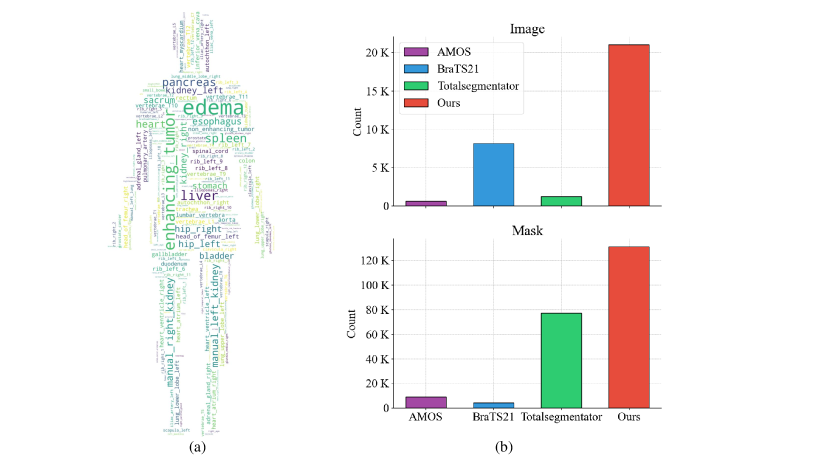 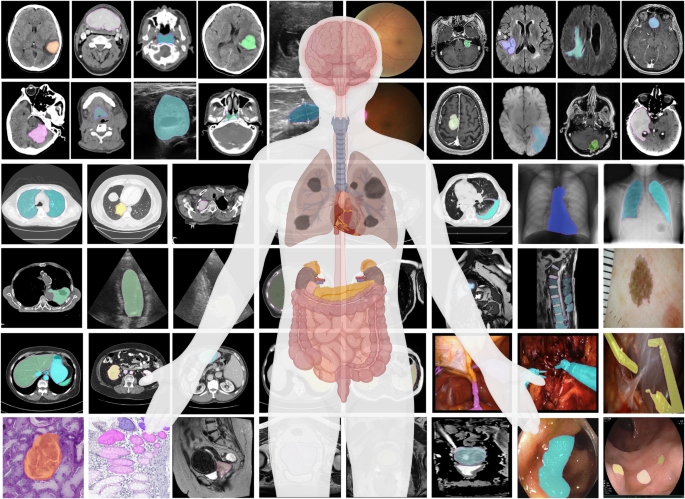 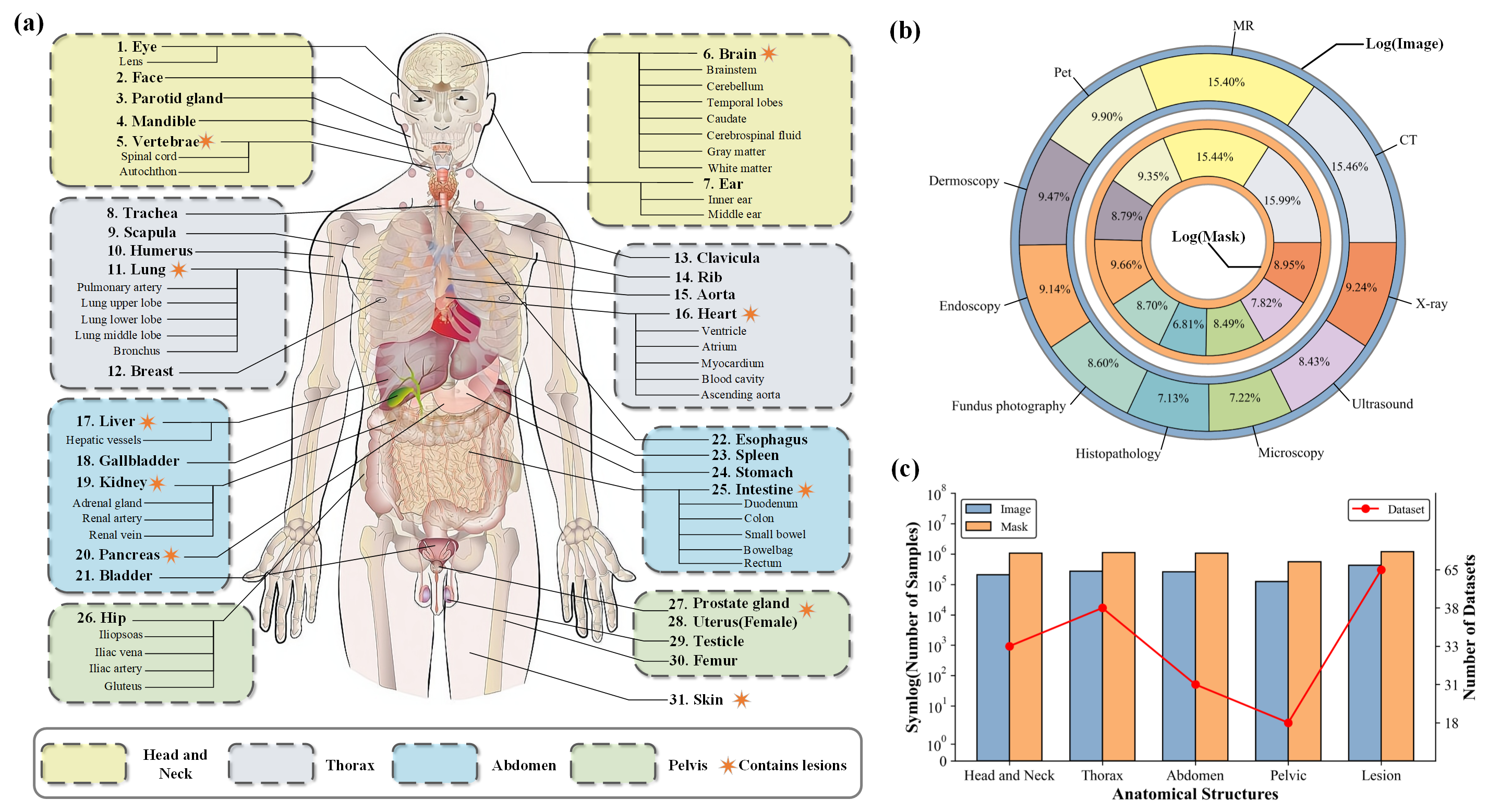 [Speaker Notes: 출처 : https://github.com/Hannibal046/Awesome-LLM]
Introduction
SAM in Medical images
SAM을 학습하기 위해서는 manual prompts 필요
Labeled points or bounding boxes 같은 manual prompts 필요
특히, CT, MRI와 같은 3D 영상들은 slice 단위로 prompt가 있어야 하기 때문에 더욱 time-consuming
“자동으로 적절한 prompt를 생성할 필요가 있다”
“자동으로 적절한 prompt를 생성할 필요가 있다”
완전히 자동화된 Segmentation 프레임워크 제안
[Speaker Notes: 출처 : https://github.com/Hannibal046/Awesome-LLM]
2. Method
[Speaker Notes: 출처 : https://github.com/Hannibal046/Awesome-LLM]
Method
Framework Overview
Complete autonomous segmentation framework
2개의 stage로 구성
MedLAM : automated localization module
입력 영상에 대한 bounding box prompt 생성
SAM : segmentation module
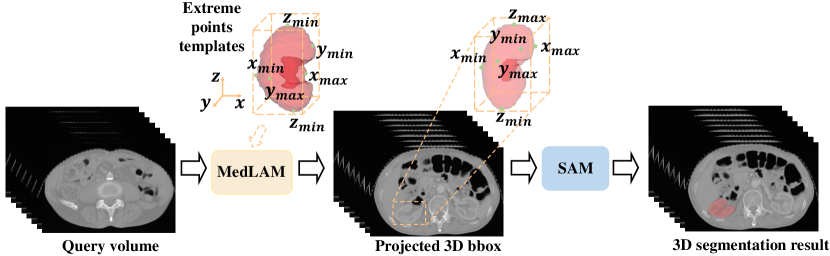 [Speaker Notes: 출처 : https://github.com/Hannibal046/Awesome-LLM]
Method
MedLAM
입력 영상에 관심있는 대상에 대한 Bbox prompt를 자동으로 생성하는 역할
구성요소
Feature Encoder
MLP
Feature Decoder
Contrastive learning을 사용하여 학습 수행
2개의 파이프라인 사용
Unified Anatomical Mapping (UAM)
Multi-Scale Similarity (MSS)
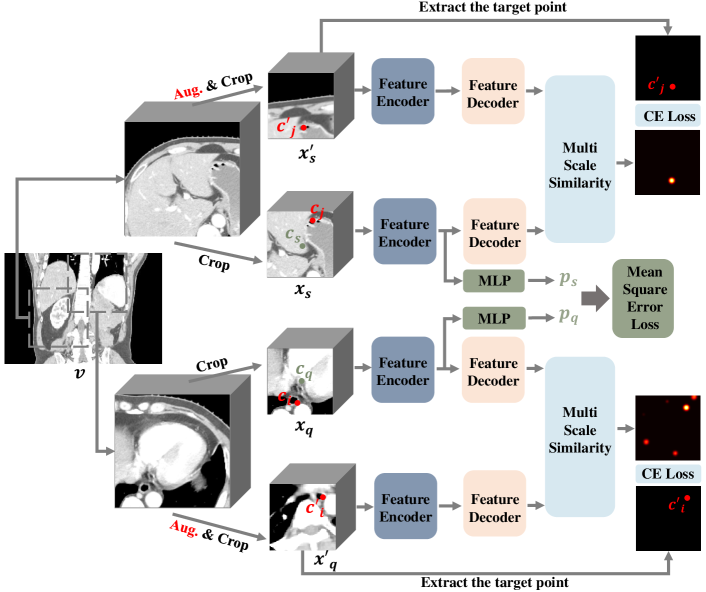 [Speaker Notes: 출처 : https://github.com/Hannibal046/Awesome-LLM]
Method
Unified Anatomical Mapping (UAM)
다른 사람이여도, tissue, orgran과 같은 해부학적 구조들은 상대적으로 비슷한 위치를 가질 것이다!
Ex. 환자 A와 B 모두 일반적으로 간의 위치는 폐 아래쪽에서 왼쪽에 있을 것이다!
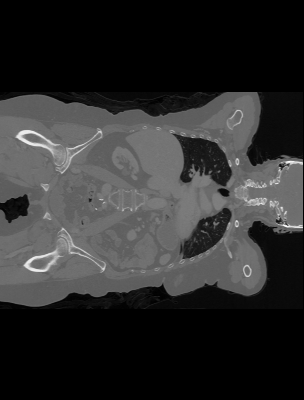 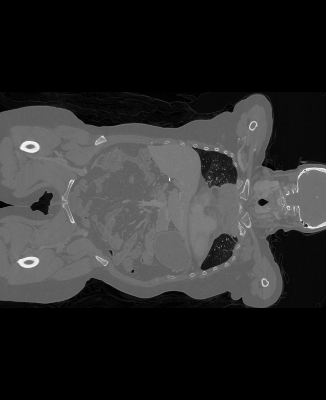 다른 사람
환자 B
환자 A
[Speaker Notes: 출처 : https://github.com/Hannibal046/Awesome-LLM]
Method
Unified Anatomical Mapping (UAM)
라벨링된 point와 상대적으로 비슷한 위치를 찾음 => coarse localization
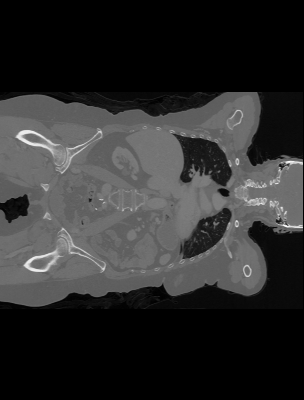 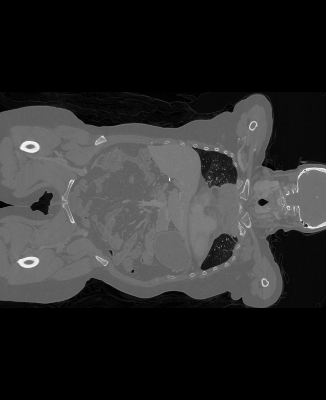 Labeled point
다른 사람
Unannotated scan
Annotated scan
[Speaker Notes: 출처 : https://github.com/Hannibal046/Awesome-LLM]
Method
학습 방법
Encoder + MLP를 거쳐, 입력 패치의 해부학적 위치를 나타내는 3D latent vector 생성
패치 간의 거리만큼, 3D latent vector간의 차이가 있어야 한다! => Contrastive learning 수행
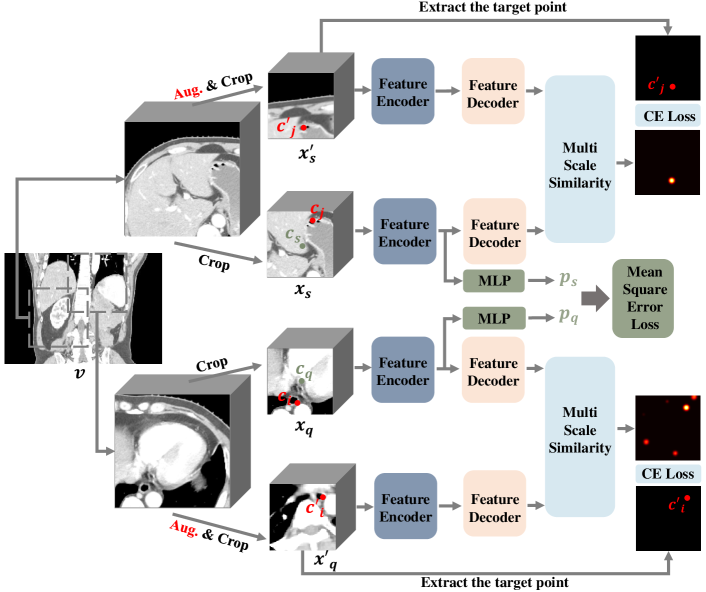 Feature
Encoder
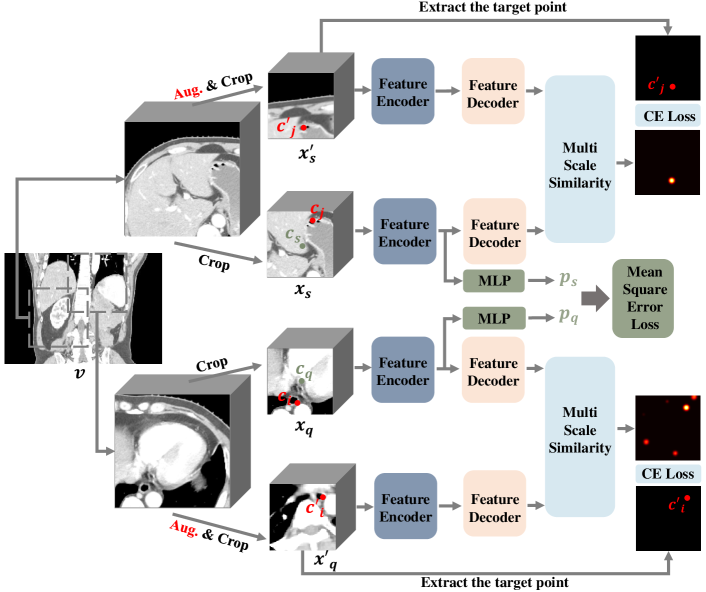 MLP
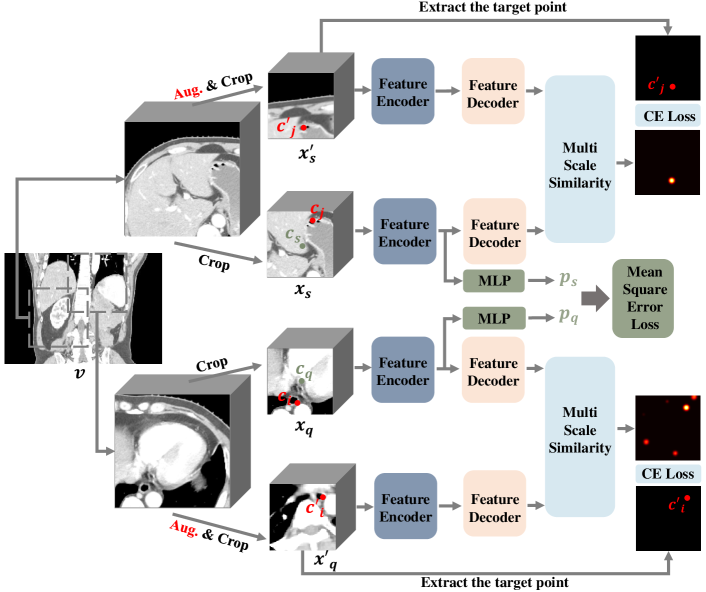 Share
weights
실제 좌표계에서의 거리(차이)
3D latent vector에서의 거리(차이)
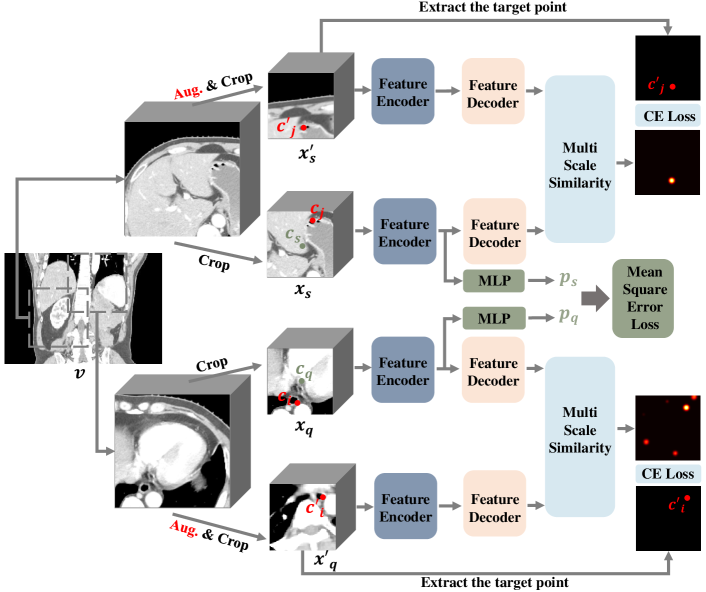 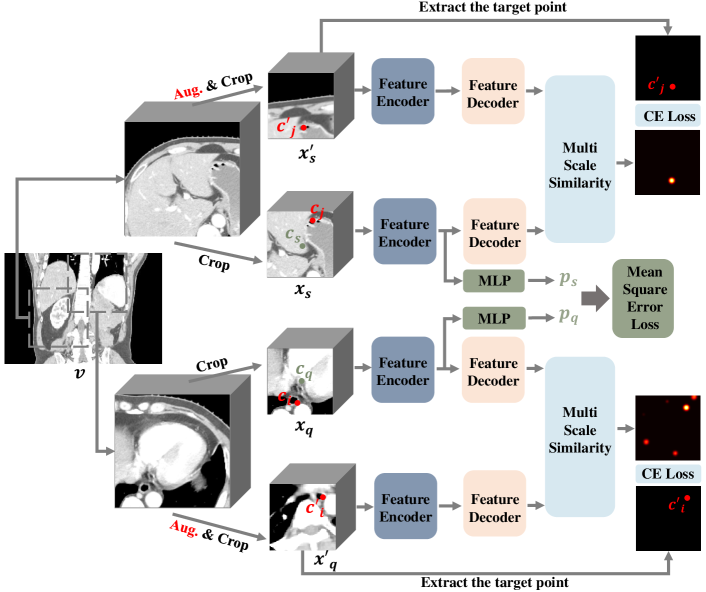 Feature
Encoder
MLP
crop
crop
[Speaker Notes: 출처 : https://github.com/Hannibal046/Awesome-LLM]
Method
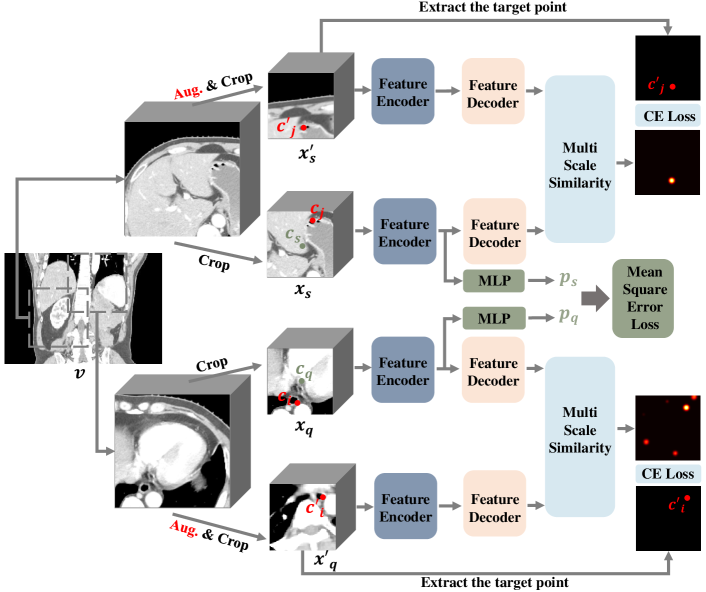 Feature
Encoder
MLP
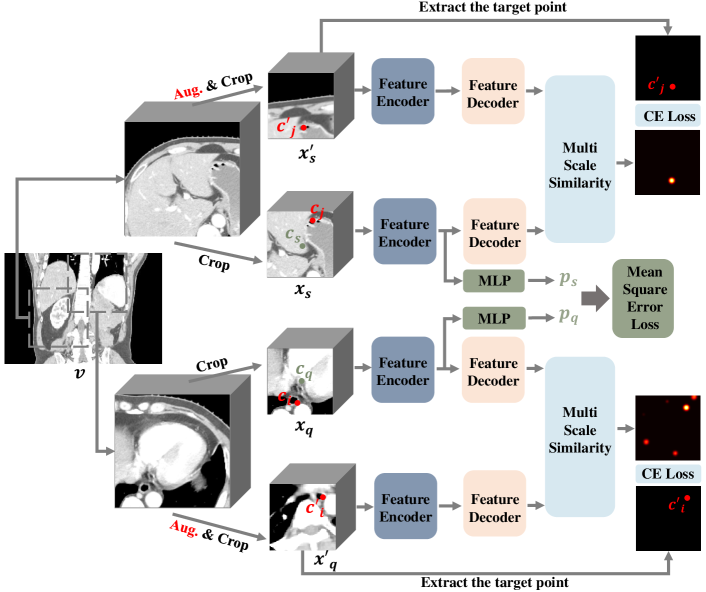 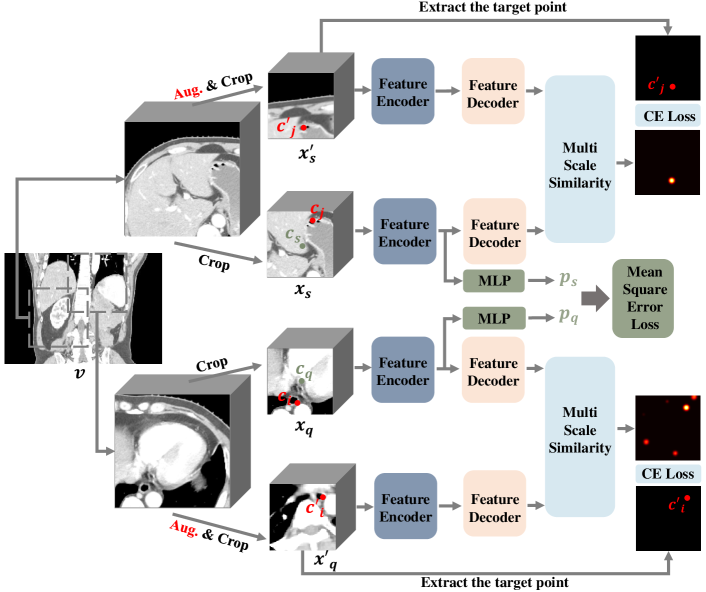 Share
weights
Predicted offset
GT offset
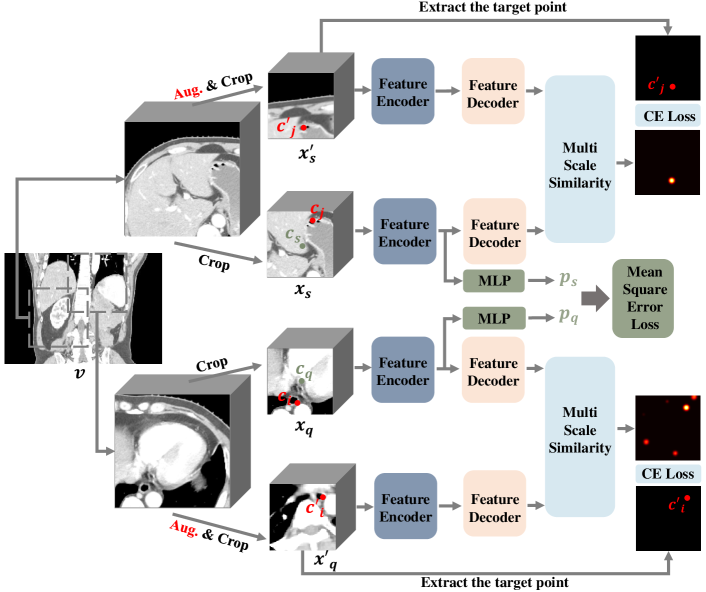 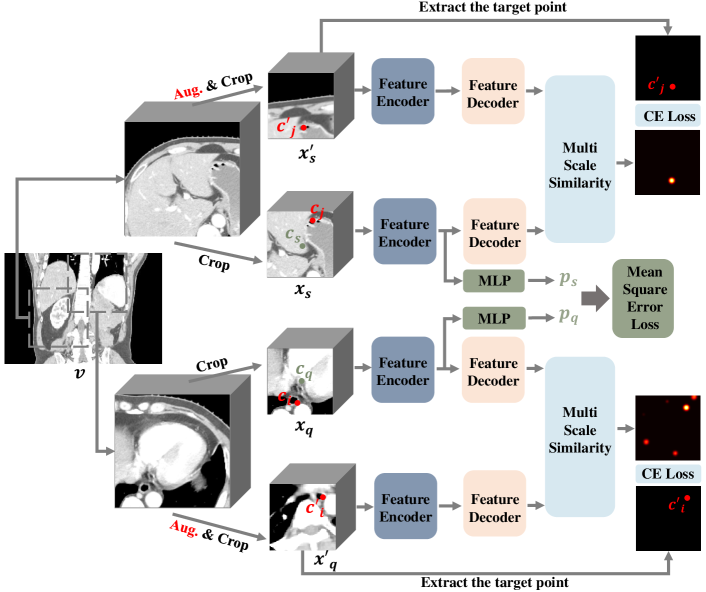 Feature
Encoder
MLP
crop
crop
[Speaker Notes: 출처 : https://github.com/Hannibal046/Awesome-LLM]
Method
Inference
Labeling된 support image를 사용해서 unlabeled 이미지 상 ROI detection 수행
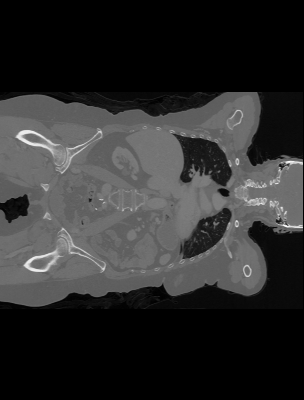 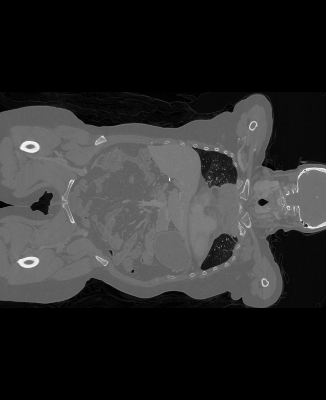 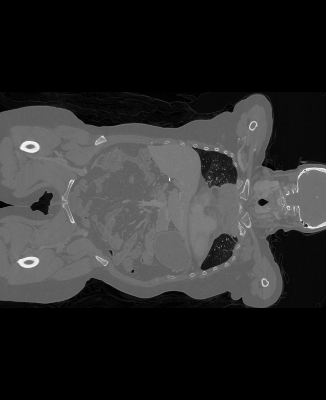 Feature
Encoder
MLP
Share
weights
Support image
Query image
Query image
move
Feature
Encoder
MLP
Method
Multi Scale Similarity (MSS)
같은 latent vector를 가져도, 실제로는 다른 해부학적 구조를 가질 수 있음
사람마다 정확한 구조적 위치는 약간씩 다름
Coarse localization point를 교정할 방법이 필요
coarse한 범위를 Pixel-level features로 추출하여, point를 조정하자!
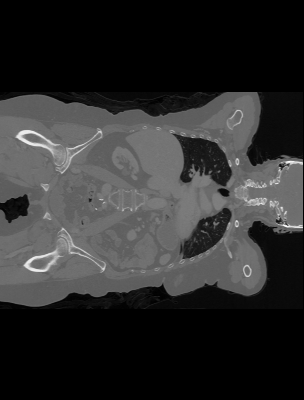 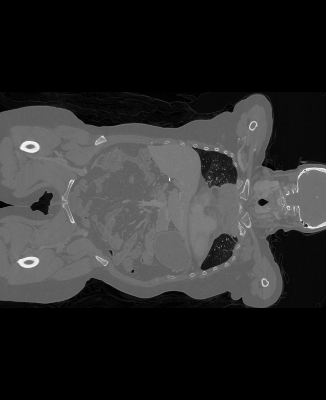 Final localized point
Refine
Coarsely localized point
UAM
다른 사람
환자 A
환자 B
[Speaker Notes: 출처 : https://github.com/Hannibal046/Awesome-LLM]
Method
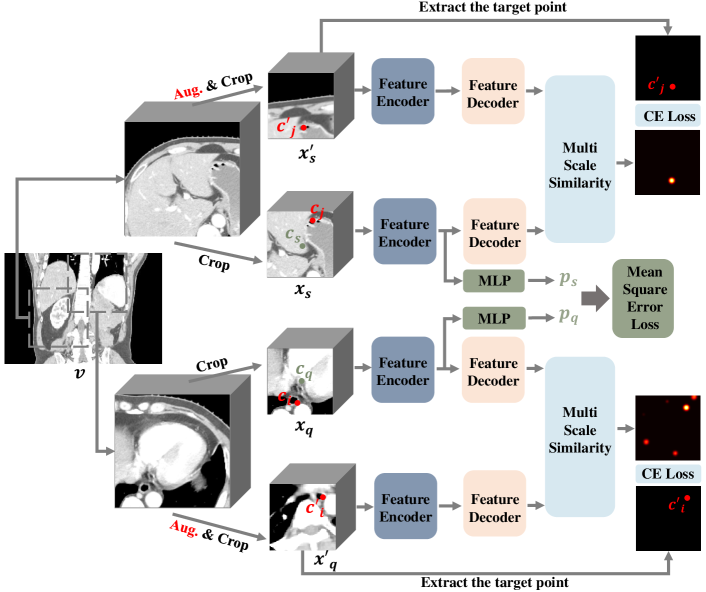 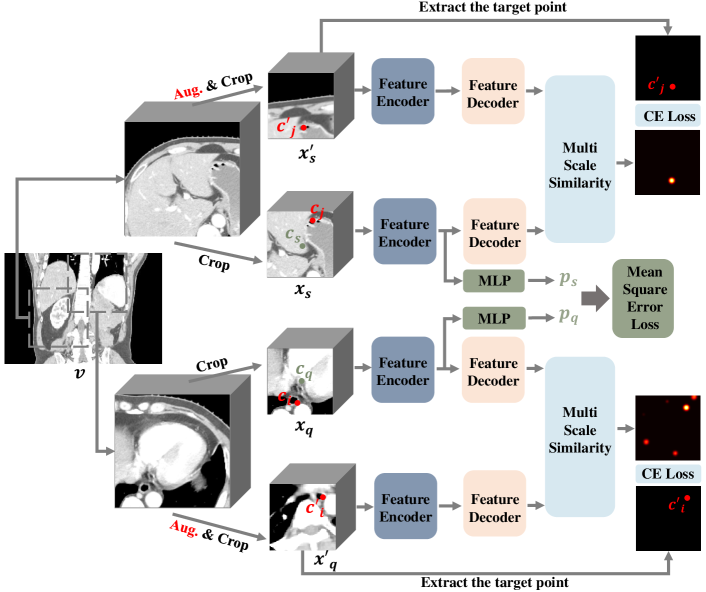 F0
F0
F1
F1
유사
F2
F2
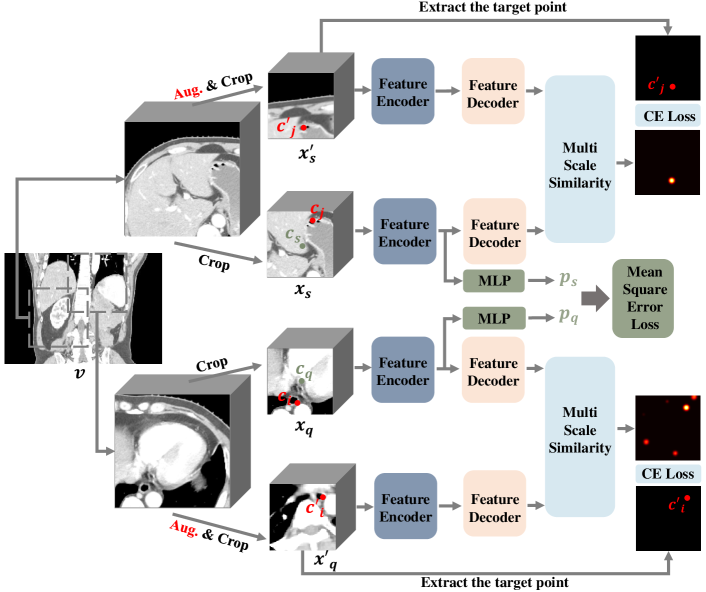 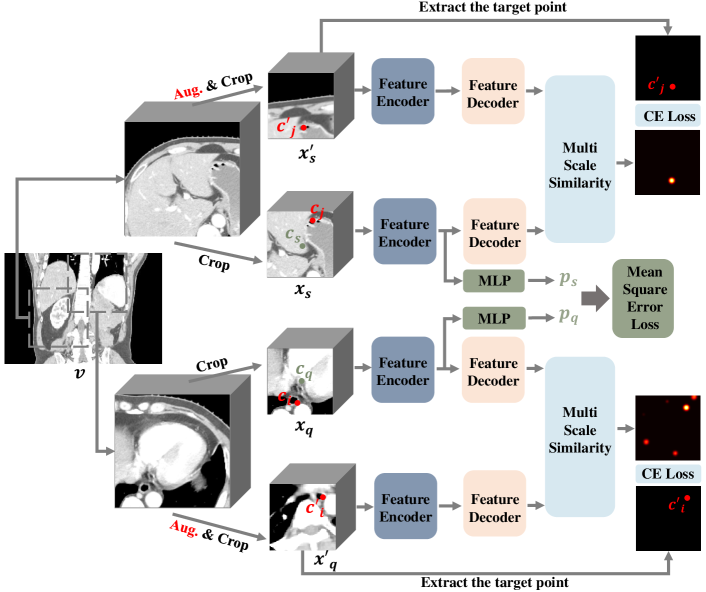 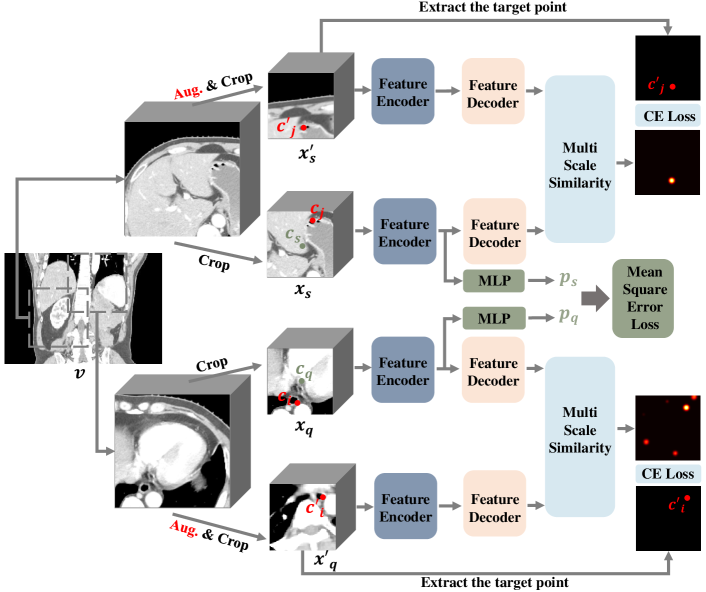 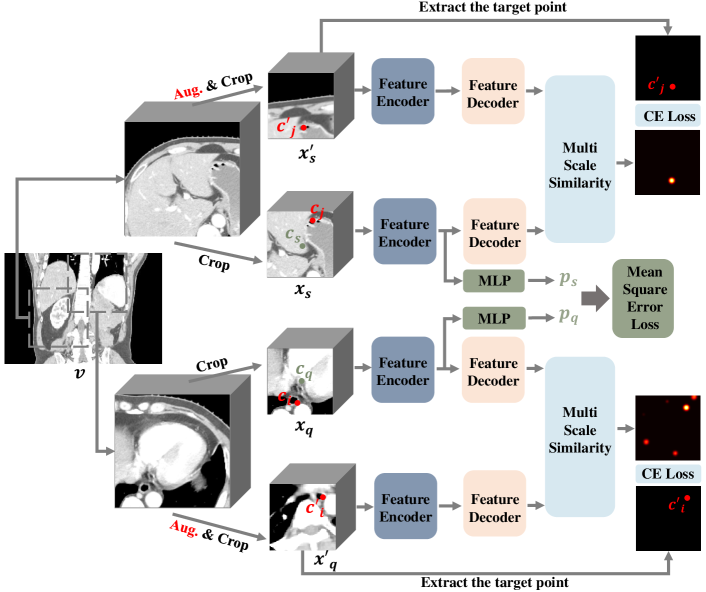 같은 위치
유사
(C, H, W, Z)
(C, H, W, Z)
유사
(C, H/2, W/2, Z/2)
(C, H/2, W/2, Z/2)
(C, H/4, W/4, Z/4)
(C, H/4, W/4, Z/4)
[Speaker Notes: 출처 : https://github.com/Hannibal046/Awesome-LLM]
Method
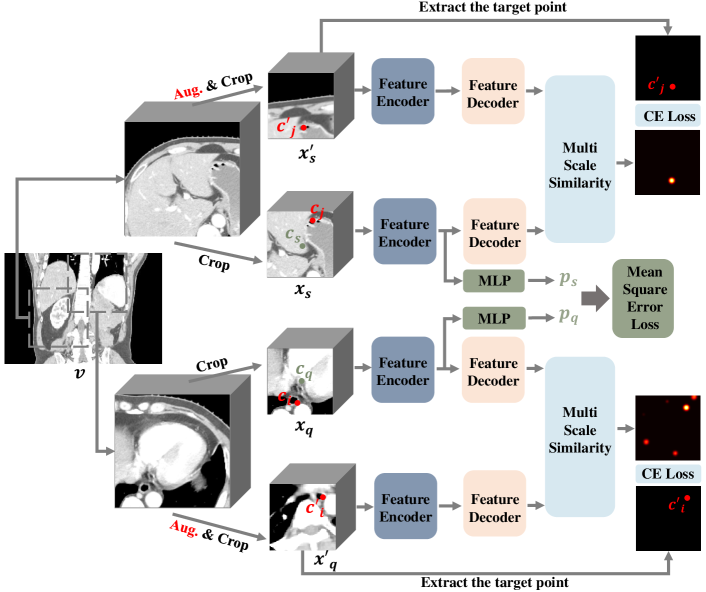 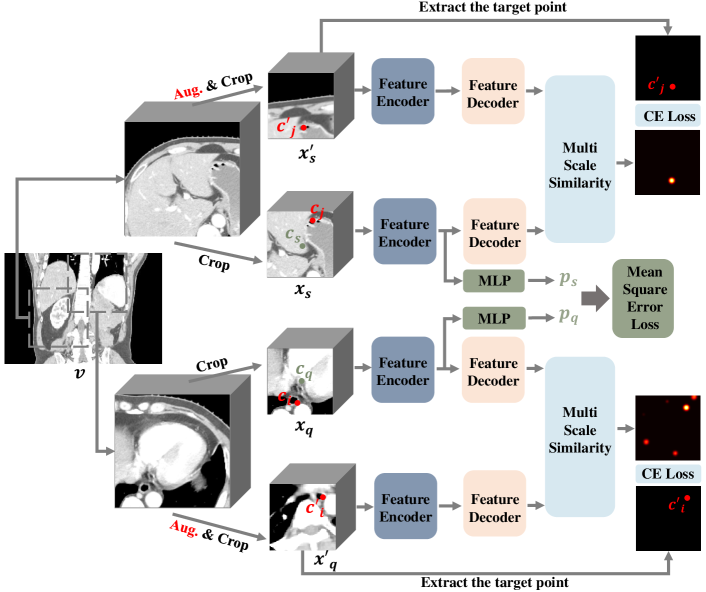 F0
F0
softmax
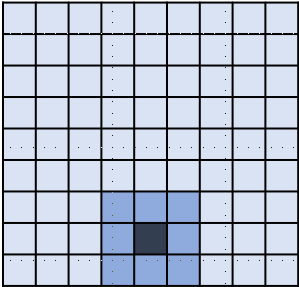 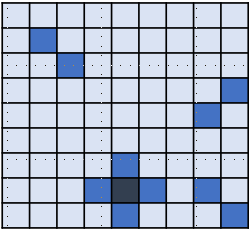 F1
F1
softmax
COS
softmax
F2
F2
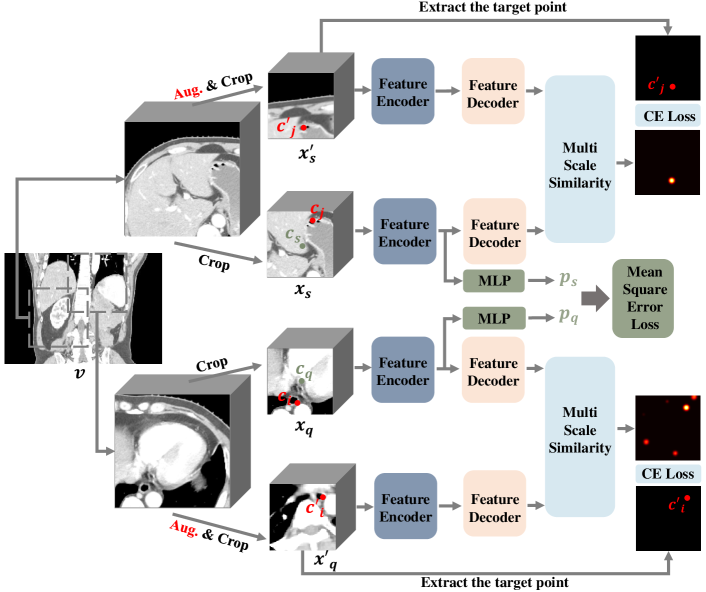 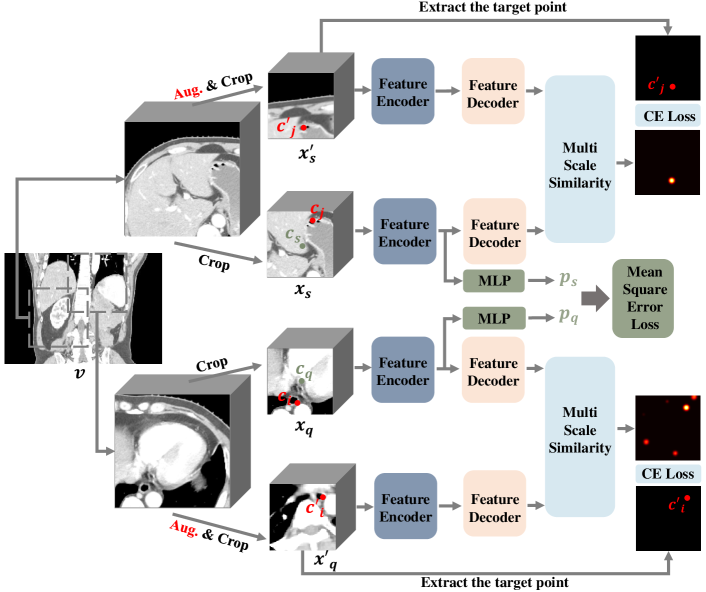 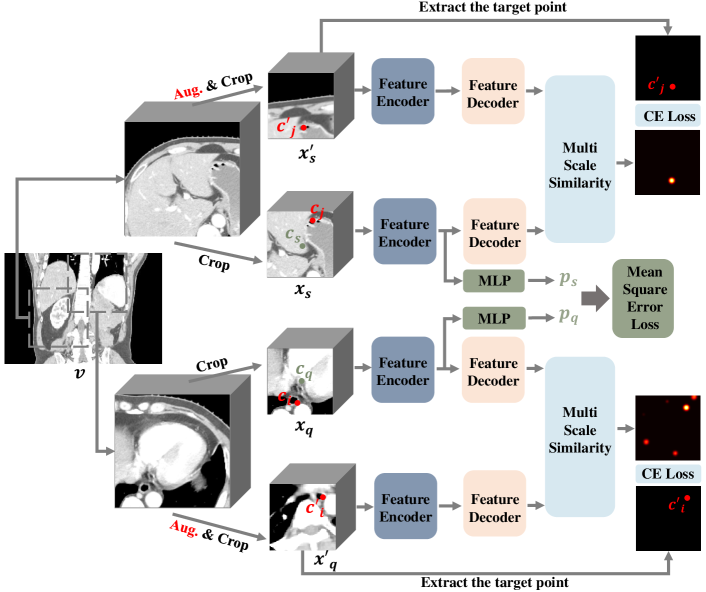 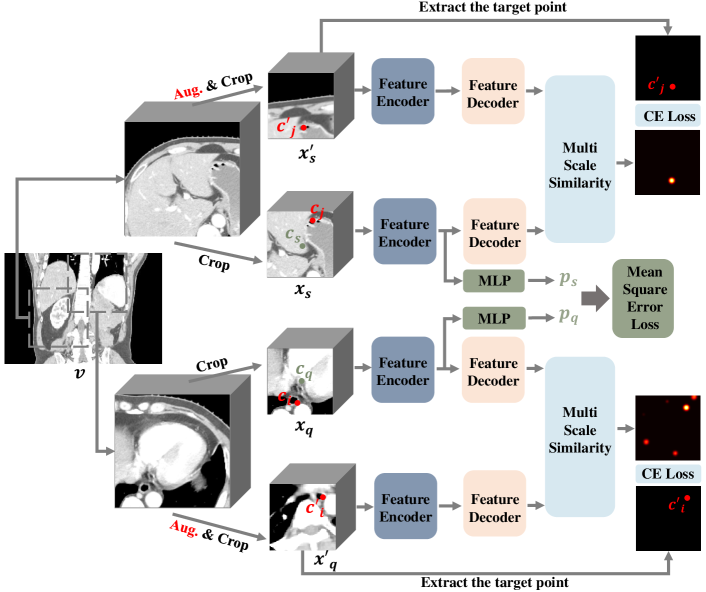 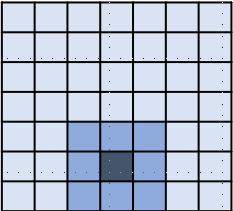 같은 위치
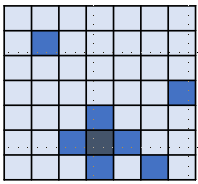 ..
(C, H, W, Z)
(C, H, W, Z)
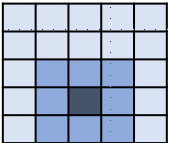 (C, H/2, W/2, Z/2)
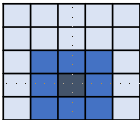 (C, H/2, W/2, Z/2)
COS
(C, H/4, W/4, Z/4)
(C, H/4, W/4, Z/4)
Similarity matrixes
Probability matrixes
Anchor point feature
[Speaker Notes: 출처 : https://github.com/Hannibal046/Awesome-LLM]
Method
Fine
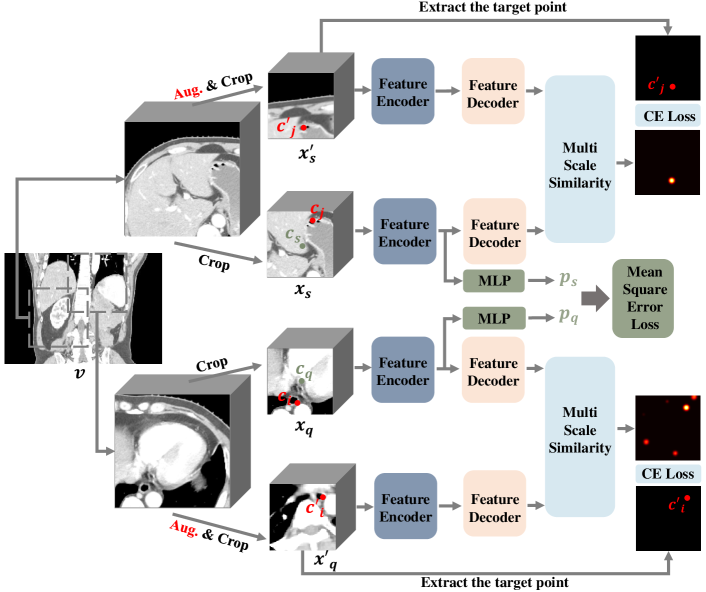 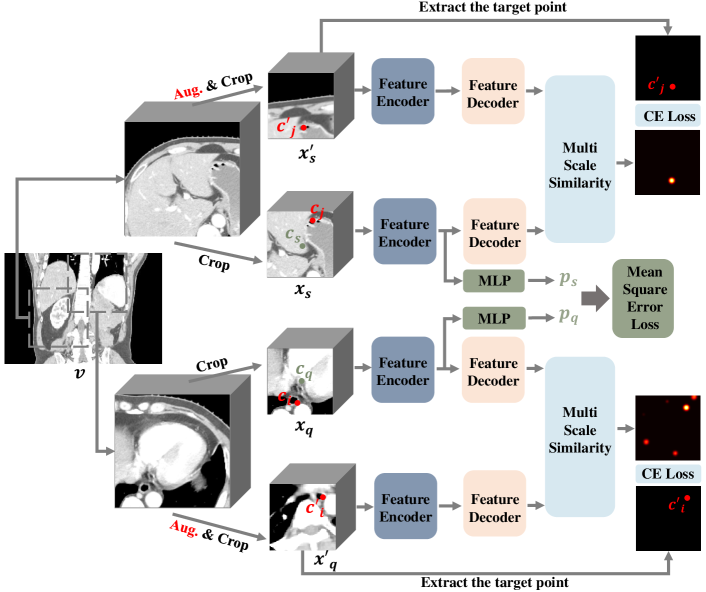 F0
F0
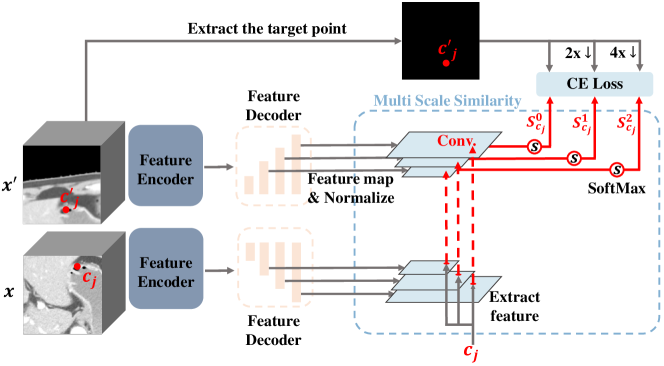 softmax
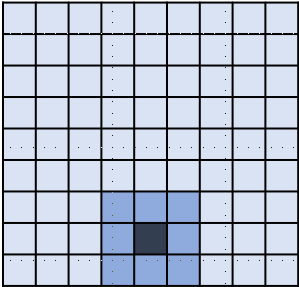 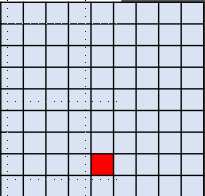 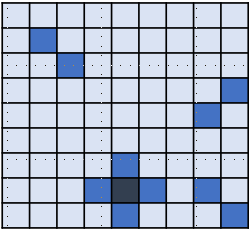 F1
F1
CE Loss
softmax
COS
softmax
F2
F2
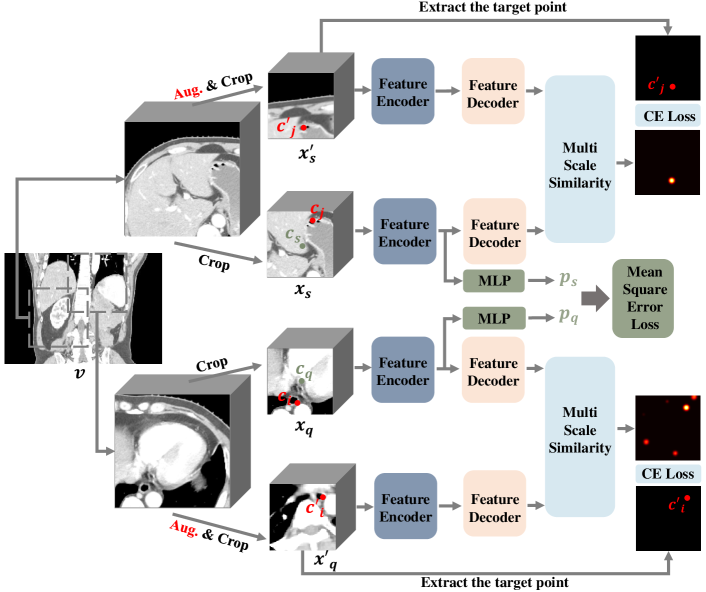 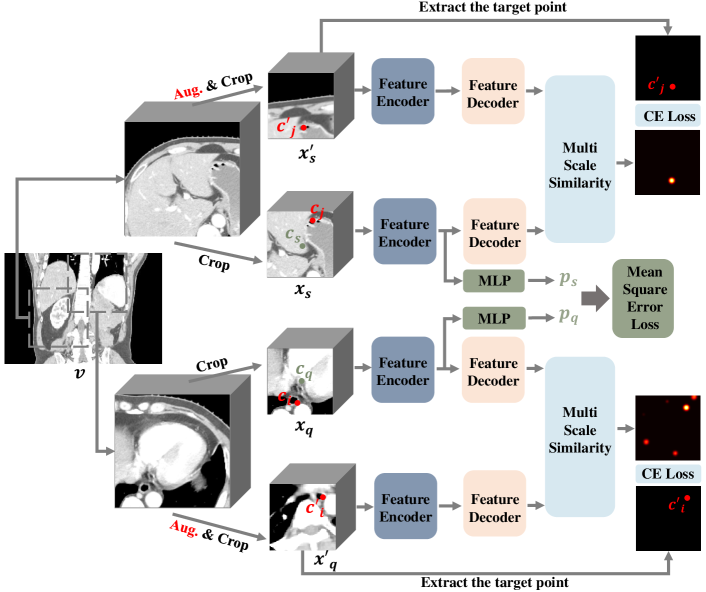 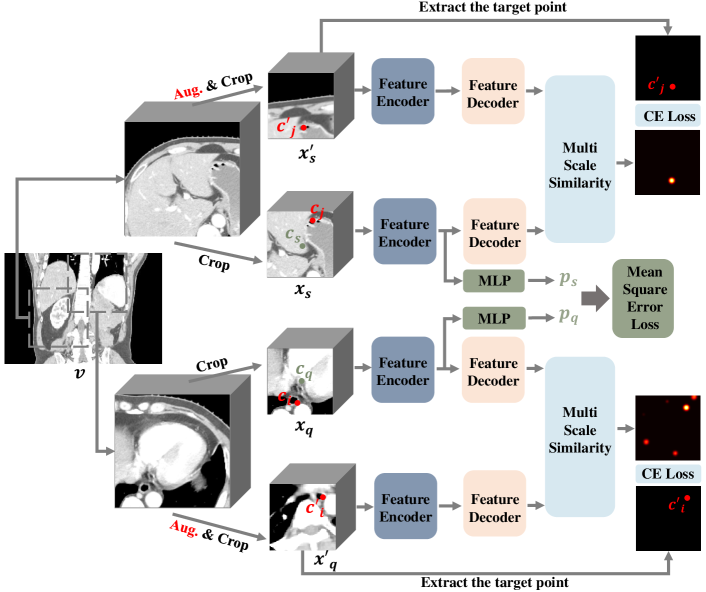 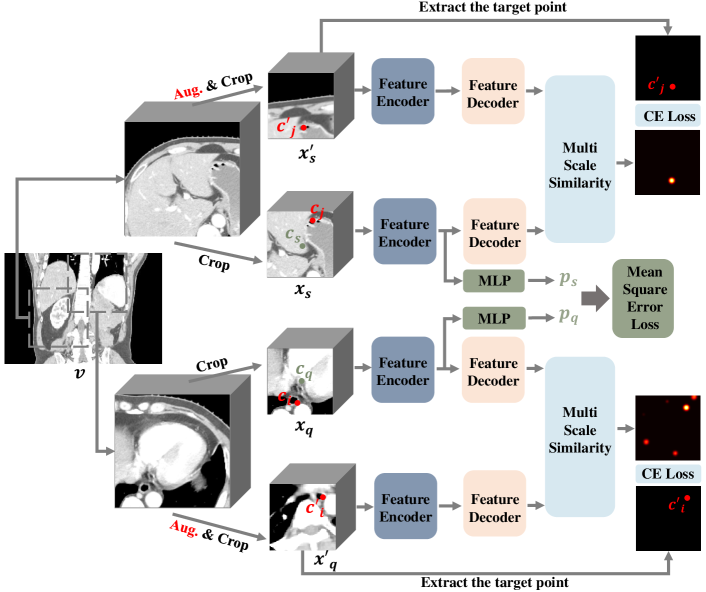 같은 위치
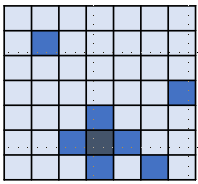 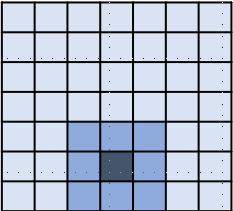 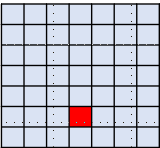 CE Loss
..
(C, H, W, Z)
(C, H, W, Z)
(C, 1, 1, 1)
(C, H/2, W/2, Z/2)
CE Loss
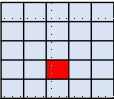 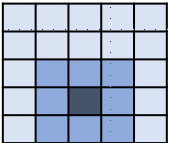 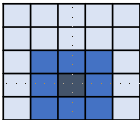 (C, H/2, W/2, Z/2)
COS
(C, H/4, W/4, Z/4)
(C, 1, 1, 1)
Coarse
(C, H/4, W/4, Z/4)
Similarity matrixes
Probability matrixes
GT
(C, 1, 1, 1)
Anchor point feature
[Speaker Notes: 출처 : https://github.com/Hannibal046/Awesome-LLM]
Method
Inference
Labeled data의 point를 anchor feature로 사용하여, query patch의 영역 중 가장 유사한 부분 찾아 냄
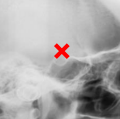 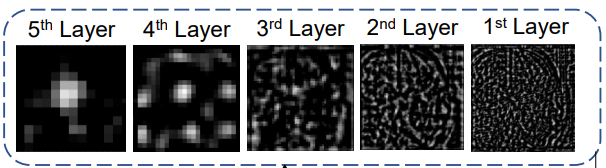 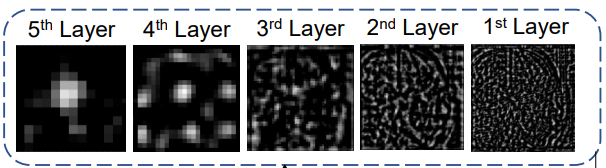 2
1
0
Feature
Encoder
Feature
Encoder
Feature Decoder
Feature Decoder
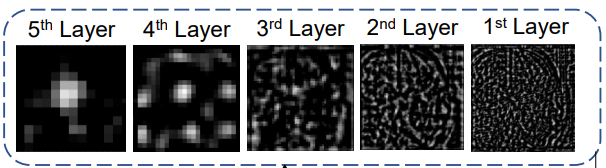 Anchor features
Support image
COS
COS
COS
Dot multiply
Up Sampling to H x W
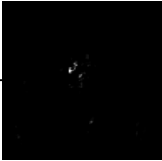 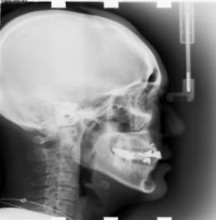 Query image
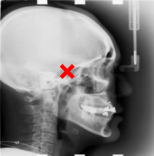 Method
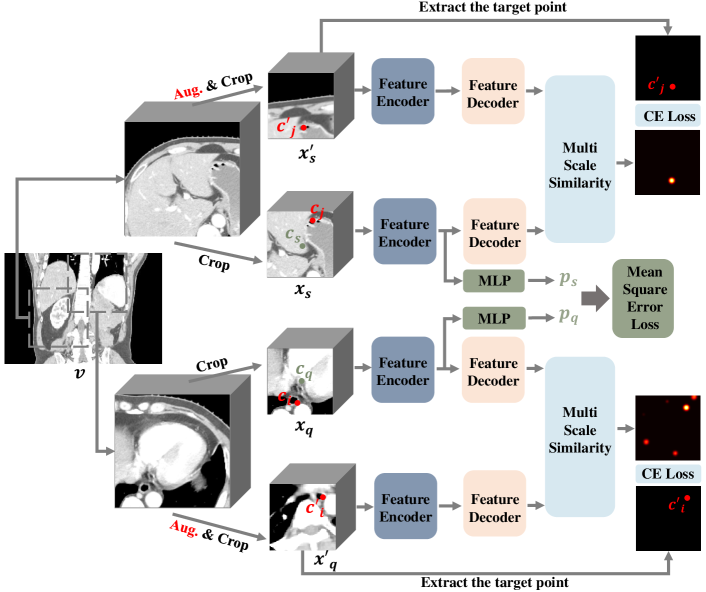 [Speaker Notes: 출처 : https://github.com/Hannibal046/Awesome-LLM]
Method
전체 Inference pipeline
STEP 1) UAM 프레임워크를 통해 Coarse한 point 찾기
STEP 2) MSS 프레임워크를 통해 Fine-grained하게 교정
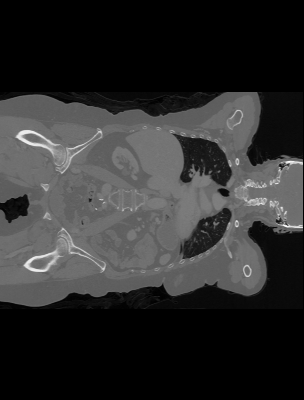 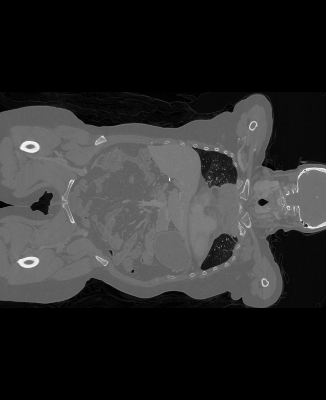 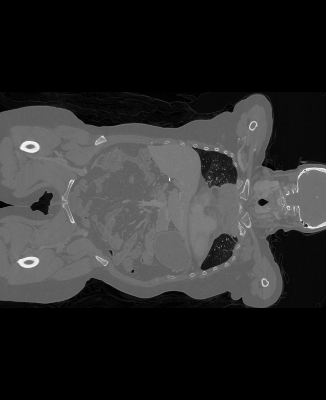 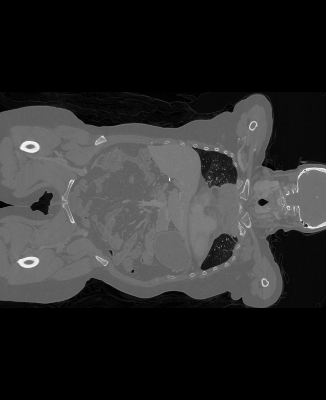 Support image
Query image
Query image
Query image
move
move
Method
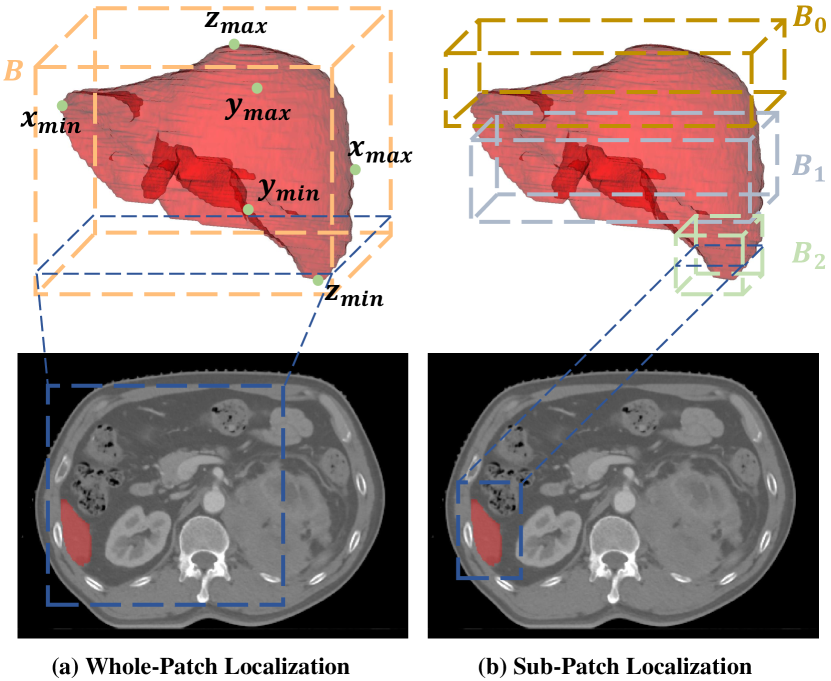 Methods
Training Dataset
Set of 16 datasets
Total 14,012 CT scans
Various regions => diverse and abundant data => ensures robustness and generalizability
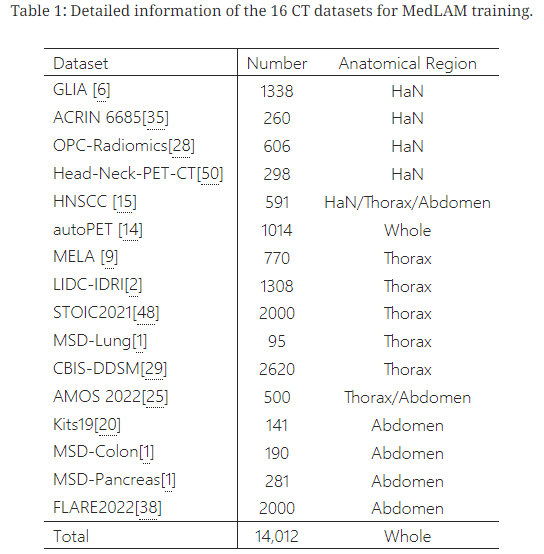 [Speaker Notes: 출처 : https://github.com/Hannibal046/Awesome-LLM]
3. Experiments
[Speaker Notes: 출처 : https://github.com/Hannibal046/Awesome-LLM]
Experiments
Dataset
Training Dataset
총 16개의 CT dataset 사용
14,012 CT scans
사람의 전 신체부위를 아우르도록 데이터셋 구성 - 16 abdomen organs
External Dataset
2개의 CT dataset 사용
Struct-Seg19 Task1 dataset
50 CT scans
대상 : 22 Head and Neck(HaN) organs
WORD dataset
120 CT scans
대상 : 16 abdomen organs
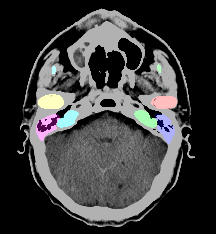 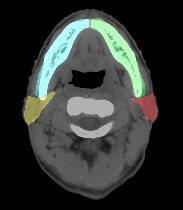 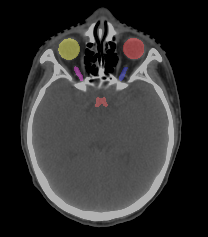 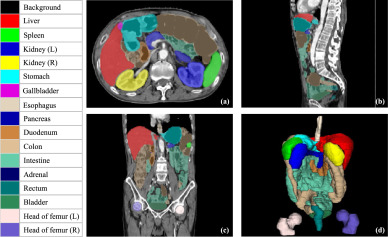 https://structseg2019.grand-challenge.org/Home/
https://structseg2019.grand-challenge.org/Home/
[Speaker Notes: 출처 : https://github.com/Hannibal046/Awesome-LLM]
Experiments
[Speaker Notes: 출처 : https://github.com/Hannibal046/Awesome-LLM]
Experiments
Evaluation of MedLAM
다른 모델들과의 비교
nnDetection : robust fully-supervised medical image detection
MIU-VL : visual-language foundation model for zero-shot medical image localization
[Speaker Notes: 출처 : https://github.com/Hannibal046/Awesome-LLM]
Experiments
Evaluation of MedLAM
MedLAM이 다른 두 모델보다 압도적으로 좋은 성능을 보임
특히, MIU-VL은 매우 낮은 성능을 보임 – 일반 도메인과 의료 도메인간 차이로 인한 결과라 판단
이해 반해, MedLAM은 의료 도메인 지식을 학습하였기 때문에, 몇가지 주석(=5)으로만 가지고도 원하는 해부학적 구조를 localization 가능
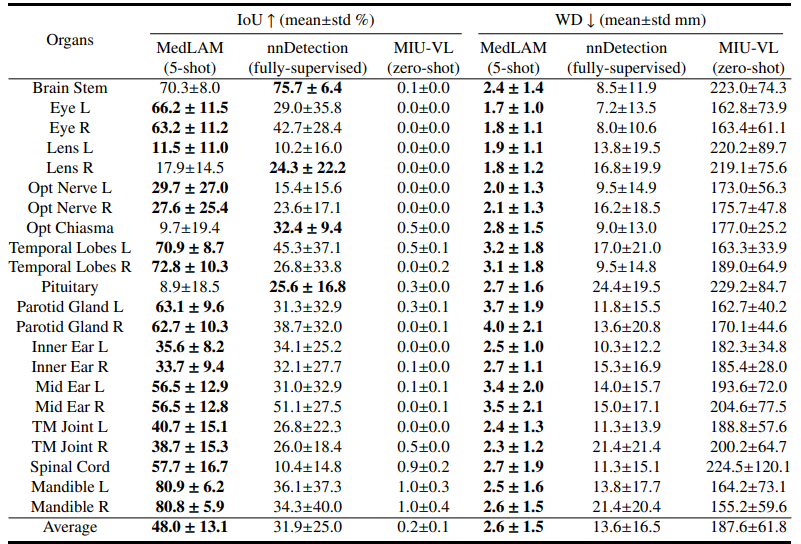 [Speaker Notes: 출처 : https://github.com/Hannibal046/Awesome-LLM]
Experiments
Evaluation of MedLAM
UAM or MSS 둘 중 하나만 사용한다면, 성능이 50% 아래로 내려감 => 서로가 상호 보완적인 역할 수행
UAM은 해부학적 위치가 일관적이다는 가정을 갖는데, 입력 영상에 많은 변형이 있을 시 제 역할을 수행하지 못함
MSS는 local 특징의 유사성에 초점을 맞추기 때문에, global한 해부학적 구조에 대한 이해도 부족 => 이미지 내의 다른 유사한 영역들의 간섭을 받기 쉬움
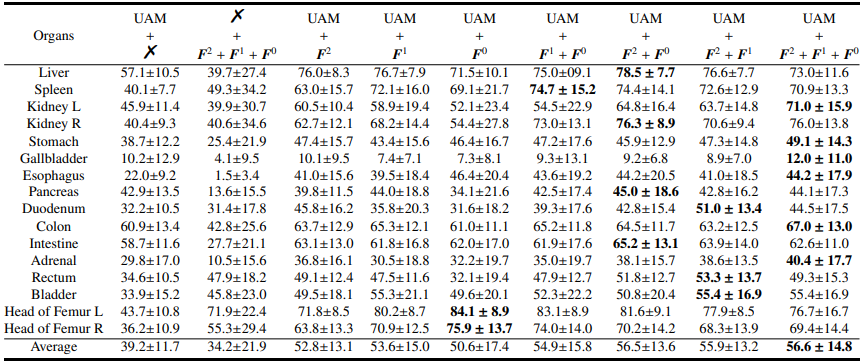 [Speaker Notes: 출처 : https://github.com/Hannibal046/Awesome-LLM]
Experiments
Evaluation of MedLAM
UAM + MSS
UAM으로 대략적인 위치를 파악한 후, MSS로 정제를 거치면 성능이 대폭 향상된 모습을 보임 - 3.92 => 56.6
 coarse feature(F2)부터 local feature(F0)까지 모두 사용했을 때 가장 좋은 성능을 보임
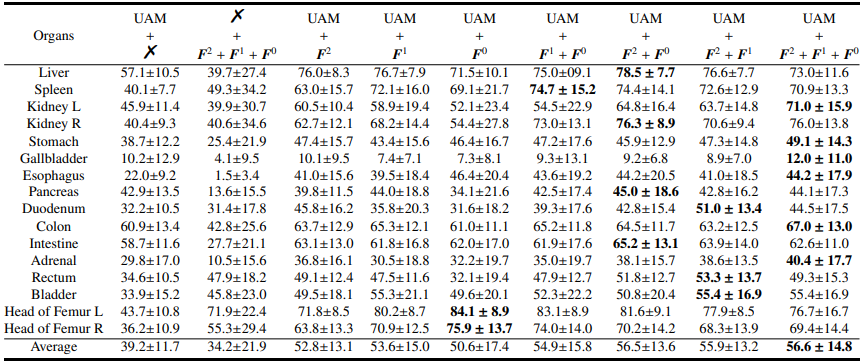 [Speaker Notes: 출처 : https://github.com/Hannibal046/Awesome-LLM]
Experiments
Evaluation of MedLSAM
StructSeg Head-and-Neck dataset – 머리/목
일부 대상에서는 Manual prompt를 사용한 경우와 매우 근사한 성능을 보여줌
실제로 불규칙한 모양을 가지는 장기들은 manual prompt 사용한 경우와 큰 성능 차이를 보임
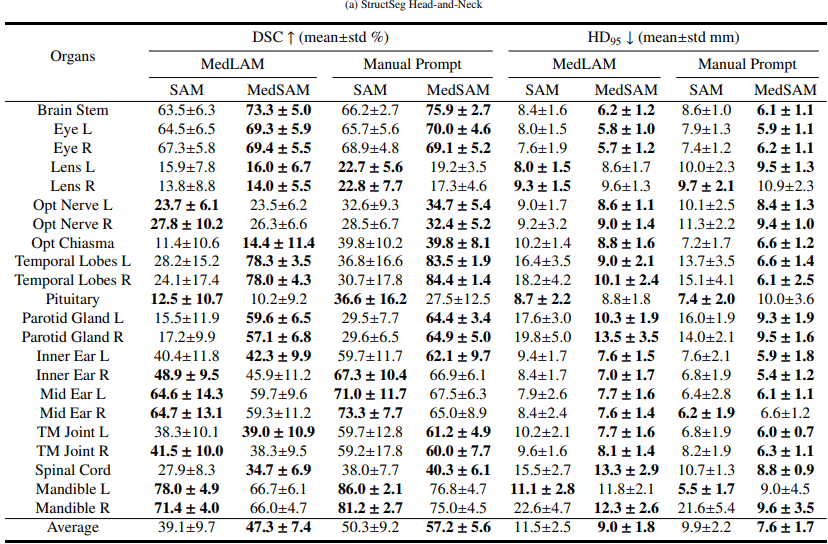 [Speaker Notes: 출처 : https://github.com/Hannibal046/Awesome-LLM]
Experiments
Evaluation of MedLSAM
Word dataset - 복부
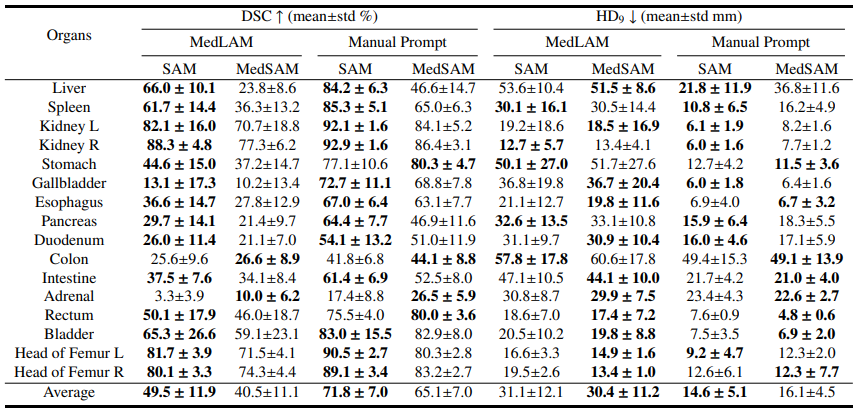 [Speaker Notes: 출처 : https://github.com/Hannibal046/Awesome-LLM]
Experiments
Evaluation of MedLSAM
전반적으로 머리/목 부위의 대상에 대해서 복부 부위보다 더 유사한 마스크 생성
실제 평균 성능이 manual prompt와의 성능 차이가 H&N dataset이 약 10% 정도 작음
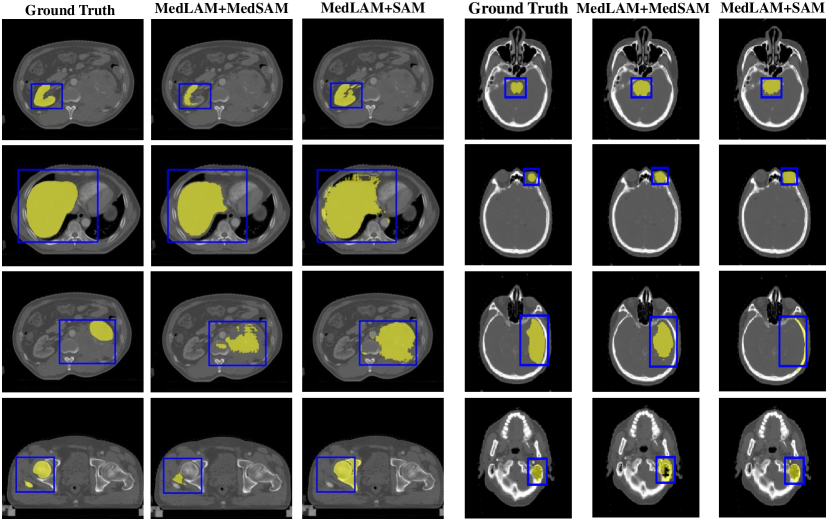 [Speaker Notes: 출처 : https://github.com/Hannibal046/Awesome-LLM]
Experiments
Ablation study of SPL
대부분의 부위에서 WPL보다 SPL을 사용하였을 때 더 좋은 성능을 보임
Brain stem, spinal cord와 같은 곡률이 큰 장기들에 대해서도 7~20% 향상을 보임
n이 작을수록, bbox를 더 잘게 쪼갬
각 슬라이스에서 대상의 실제 모양에 더 잘 근접하는 bbox 생성
Segmentation 정확도 향상
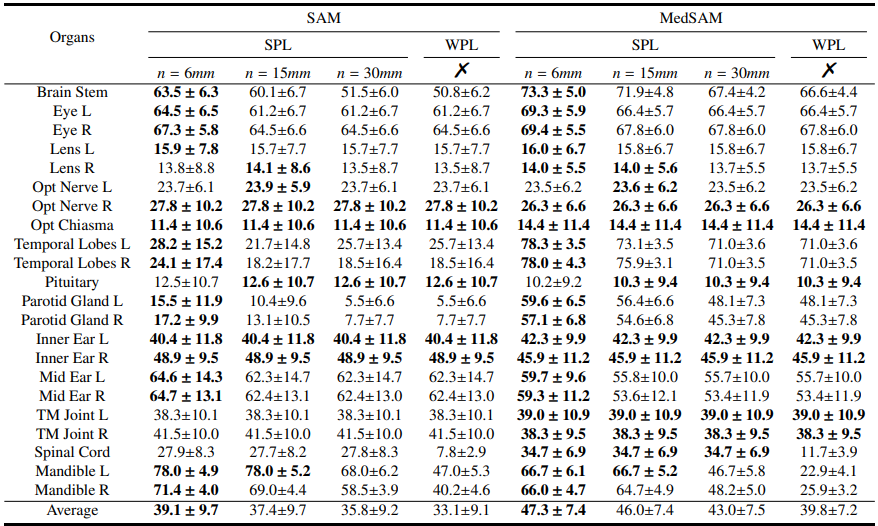 [Speaker Notes: 출처 : https://github.com/Hannibal046/Awesome-LLM]
4. Conclusion
[Speaker Notes: 출처 : https://github.com/Hannibal046/Awesome-LLM]
Conclusion
Contributions

3차원의 의료 영상을 대상으로 한 Localization foundation model 제안

처음으로 완전히 자동화된 SAM 프레임워크 구축
수동 prompt annotation의 필요성을 제거
annotation 부담 및 의존성 대폭 감소 => 더 쉽게 대규모 데이터셋 구축 가능

38개의 장기들을 포함한 2개의 3D CT dataset을 통해 본 프레임워크의 유효성 입증
[Speaker Notes: 출처 : https://github.com/Hannibal046/Awesome-LLM]